Programs and Services
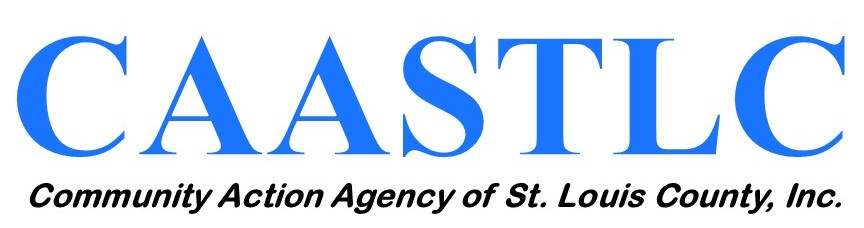 Presented by Georgie Donahue  & Karen Wilson
CAASTLC’s  Mission
The mission of CAASTLC is to stabilize and enrich vulnerable households by instilling hope and creating pathways to empowerment.  We are committed to helping the families and communities of St. Louis County transition from poverty to                 self-sufficiency for present and future generations.
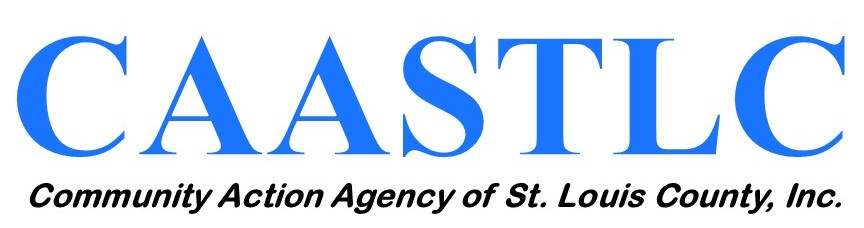 CAASTLC’s  History
CAASTLC is a 501(c) (3) not-for-profit corporation that has provided services in St. Louis County for 52 years. 

Our agency is part of a national network of federally funded Community Action Agencies (CAAs), created by the Economic Opportunity Act of 1964. CAAs administer various programs on community levels to assist low-income people out of poverty conditions.

Nationwide, CAAs help 11.5 million people toward self-sufficiency. 

CAASTLC provides services to 40,000 low-income people in St. Louis County annually.
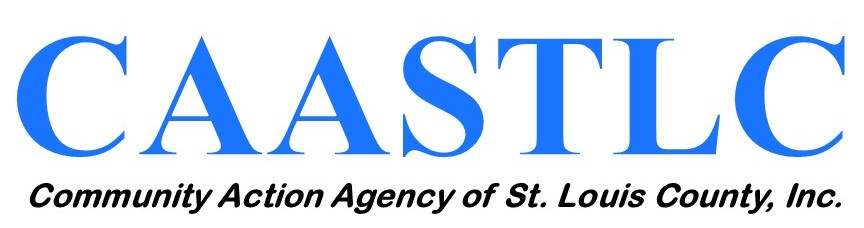 We offer low-income residents of St. Louis County emergency and crisis intervention services including:
CAASTLC’s  Programs and Services
Case Management
H2O Help
Drive-Through Food Pantry
Rent/Mortgage Assistance
Virtual Class: Drug/Alcohol
Virtual Class: Anger Management
Virtual Class: Step Up To Leadership
Virtual Class: HiSET (GED) 
Virtual Class: Employment
Virtual Class:  Re-Entry/Entrepreneurship
Window Air Conditioning Unit Program
Weatherization Program
Seeds of Hope Farm
Low-Income Home Energy Assistance Program
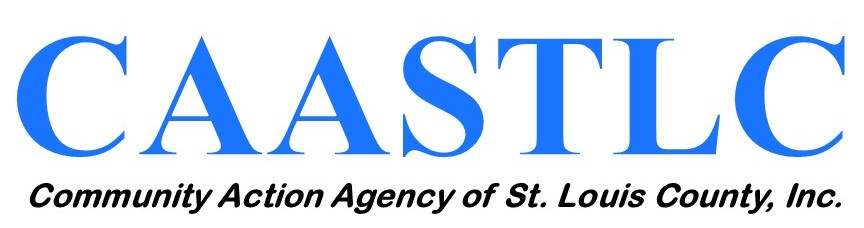 Case Management
Case Management is a customer centered, goal-oriented process for assessing the needs of an individual/family and guiding them to help them achieve their goals. The Case Manager “bundles” services, including education and employment options to assist the customer in achieving economic security.  This service is currently offered through phone and email contact.
For more information and to register call, (314) 446-4443.
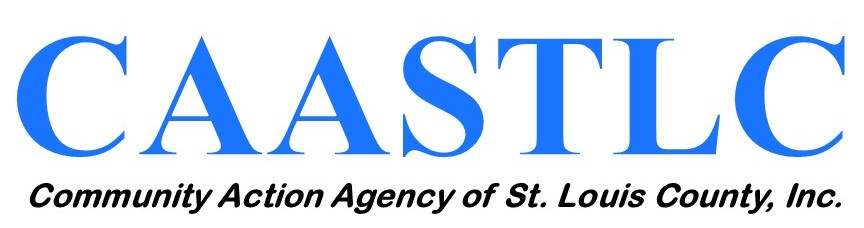 In partnership with Missouri American Water, CAASTLC provides supplemental funding to customers who are facing disconnection of their water services.
H2O Help
For more information and to register call, (314) 446-4446.
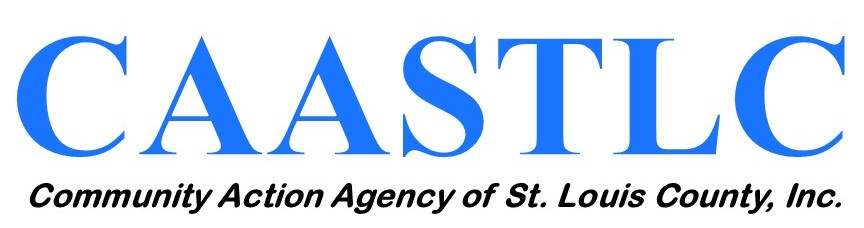 Drive-Through Food Pantry
CAASTLC collaborates with the St. Louis Area Food Bank and others to provide USDA commodities and nutritious food items to individuals and families needing help.  We currently offer a no contact, drive through pickup.  Once approved, a household can receive food one time each month simply by calling to schedule an appointment.
For more information and to register call, (314) 446-4467.
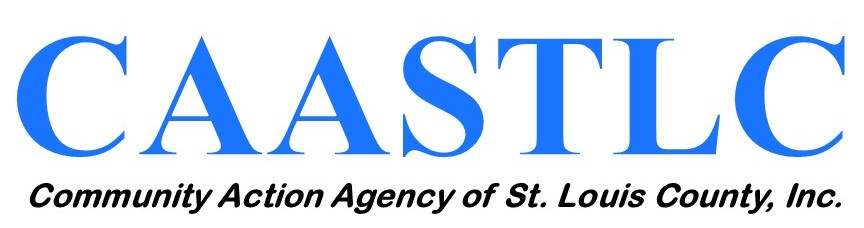 Rent/Mortgage Assistance
CAASTLC offers rent and mortgage assistance to stabilize households and prevent homelessness.  Assistance can include deposits, first months rent and past due rent and mortgage payments of up to 6 months.  Financial coaching and case management are provided to assist the household in establishing goals and removing barriers to housing stabilization.
For more information and to register call, (314) 446-4438.  Due to the high volume of need we are not currently accepting new applications.
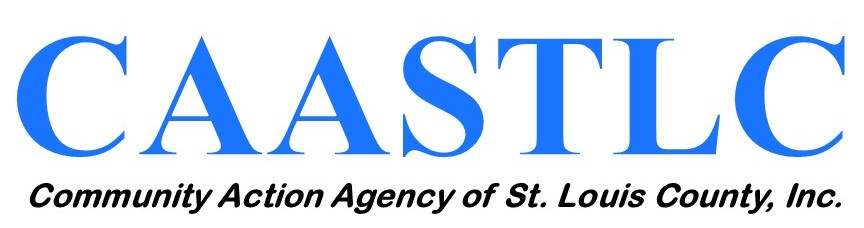 Entrepreneurship Training
Entrepreneurship training consist of six-week hands-on workshops facilitated by nationally certified entrepreneurial trainer.  Topics: Entrepreneurial Mindset, Elevator Pitch, Business Plan, Branding, credit building & asset development.
For more information and to register call, (314) 446-4431.  This program is currently limited to returning citizens.
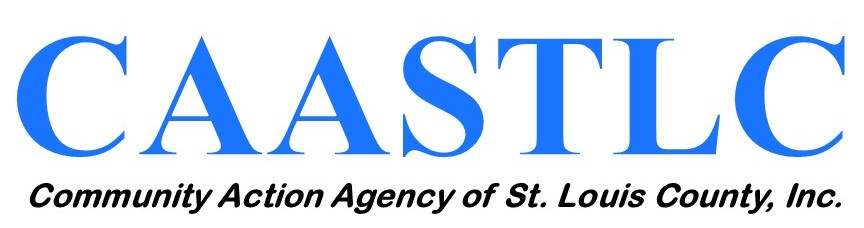 Virtual Class: Drug/Alcohol
CAASTLC now offers a six-week online Drug and Alcohol class! Participants have the flexibility to complete the class at their own pace from the privacy of their homes.  Classes facilitated by certified drug and alcohol counselors and can be accessed through a Smart phone, tablet, computer or laptop. Certificates given upon completion of class.  Interactive online classes are offered with coordinated case management.
For more information and to register call, (314) 446-4441.
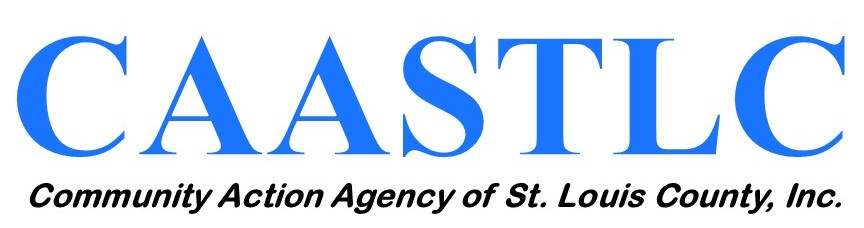 Virtual Class: Anger Management
CAASTLC now offers a four-week online Anger Management Class. Participants learn how to identify triggers and are taught coping skills to help manage their anger. Classes can be completed from the privacy of their homes and can be accessed through a Smart phone, tablet, computer or laptop. Certificates given upon completion of class.  Online classes are offered with coordinated case management.
For more information and to register call, (314) 446-4441.
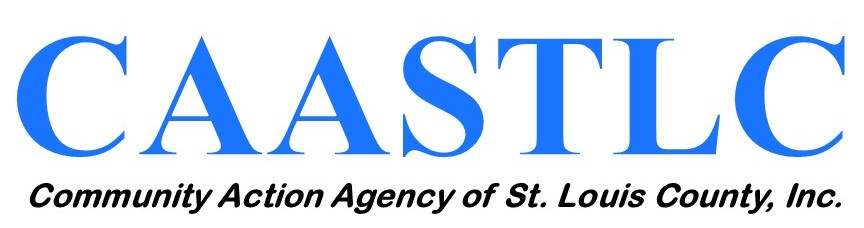 Virtual Class: Step Up To Leadership
CAASTLC now offers the Step Up to Leadership program virtually! Step Up to Leadership is designed for income eligible, community-minded individuals desiring to develop leadership skills and turn their civic passions into action. Our future leaders will be able to interact via ZOOM where topics such as the value of grassroots participation, goal setting, public speaking, diversity, negotiation, conflict resolution and grant writing will be covered.
For more information and to register call, (314) 446-4411.  New classes starting in January 2022!
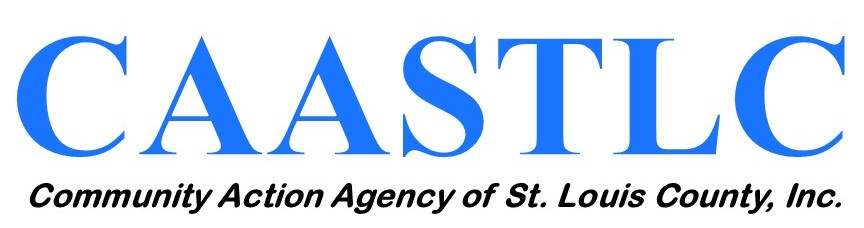 Virtual Class: HiSET (GED)
Partnering with various St. Louis County school districts, CAASTLC, Inc. provides Case Management and supportive services to students  enrolled in HiSET and Technical Training Programs.
For more information and to register call, (314) 446-4425.
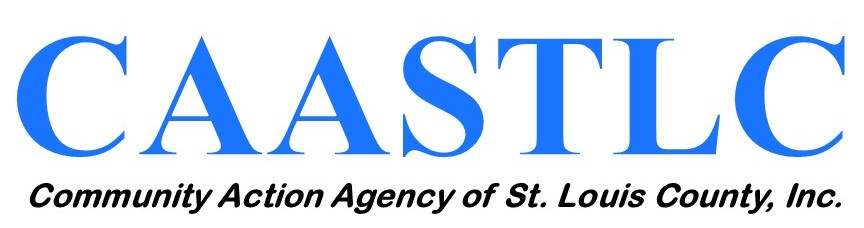 Our Employment Program curriculum teaches job search techniques, retention skills, computer skills and resume building for the job seeker,  especially ex-offenders and those with background challenges. Interactive virtual classes are currently offered with coordinated case management.
Virtual Class: Employment
For more information and to register call, (314) 446-4431.
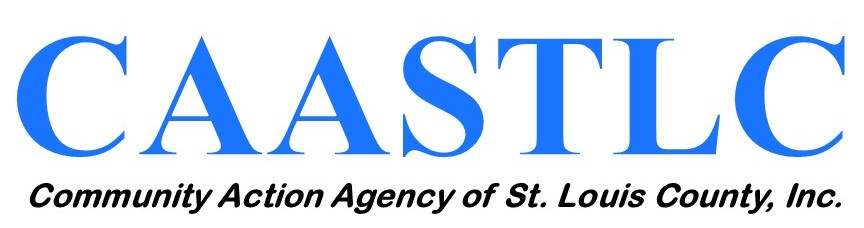 Window Air Conditioning Unit Program
CAASTLC received an allocation of 100 window air conditioning units and LED light bulbs from Heat Up – Cool Down St. Louis and Ameren.  Low-income households with an elderly and/or disabled adult with no working air conditioning in the home are eligible to apply and receive a unit.
For more information and to register call, (314) 446-4443. This program is available May – September.
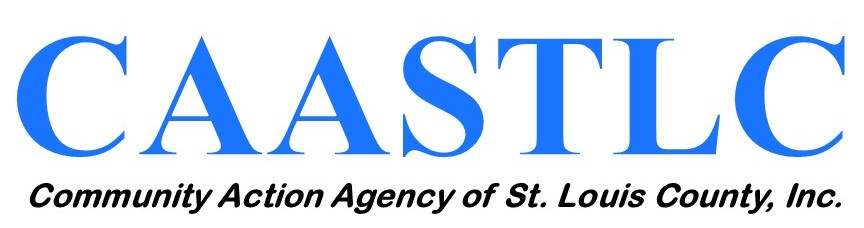 Weatherization Program
The Weatherization Program is administered by the Missouri Department of Natural Resources. The weatherization program includes an evaluation and diagnostic testing of the homes mechanical systems and possible replacement of items found to be defective or not energy efficient. Reducing air infiltration into the home is a critical component of the weatherization program as well. The average family saves over $437 in utility expenses a year after their home has been weatherized. Income eligible homeowners and renters are eligible for this free service.
For more information and to register call, (314) 446-4416.
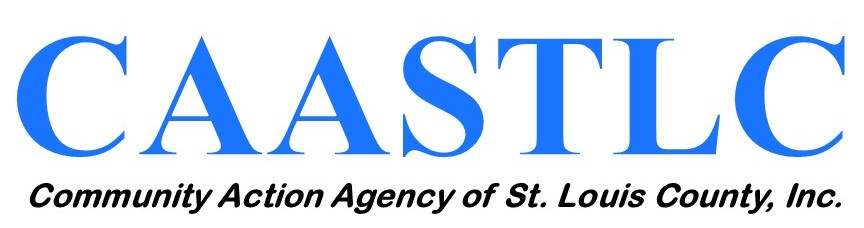 Seeds of Hope Farm
Through our farm site in Spanish Lake, CAASTLC’s main goal is to nurture a healthy food culture. Farm share members receive affordably priced boxes of fresh, organically grown produce weekly. Farm tours, volunteer opportunities, cooking classes and farm dinners will be available again in the future.  CAASTLC has a Farm STEM curriculum that is offered to local schools and youth groups.
For more information and to register call, (314) 446-4449.
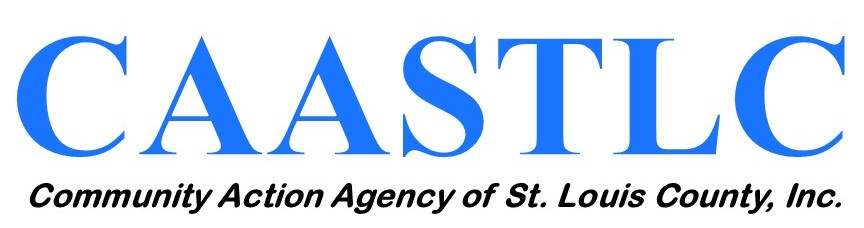 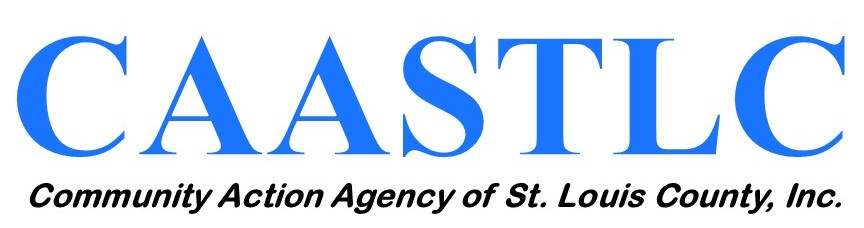 CAASTLC’s Energy Assistance Programs is designed to alleviate the immediate threat of utility service disconnection and assist with restoration.
Low Income Home Energy Assistance Program (LIHEAP)
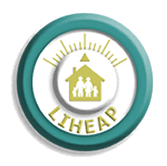 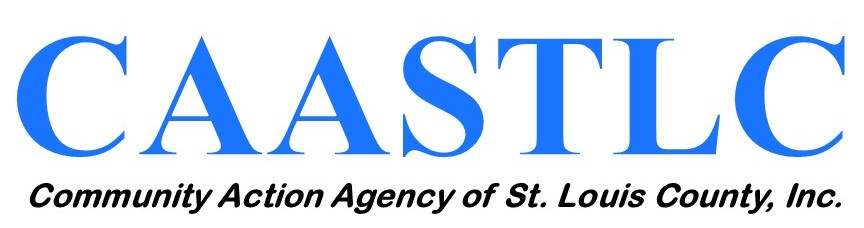 CAASTLC’s Energy Assistance Programs is designed to alleviate the immediate threat of utility service disconnection and assist with restoration.
ENERGY ASSISTANCE PROGRAM
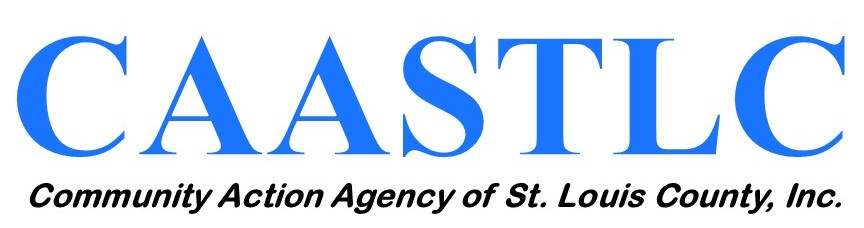 CAASTLC’s Energy Assistance Programs is designed to alleviate the immediate threat of utility service disconnection and assist with restoration.
ENERGY ASSISTANCE PROGRAM
For more information and to register call, (314) 446-4420.
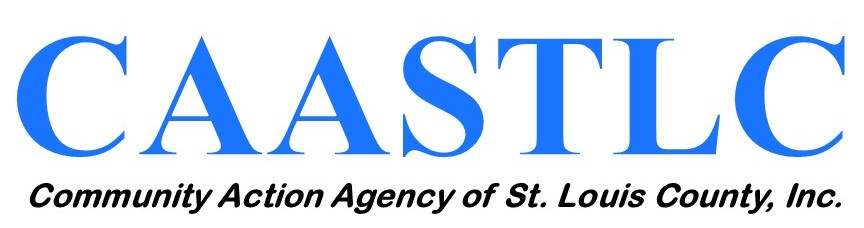 .
Any Questions?
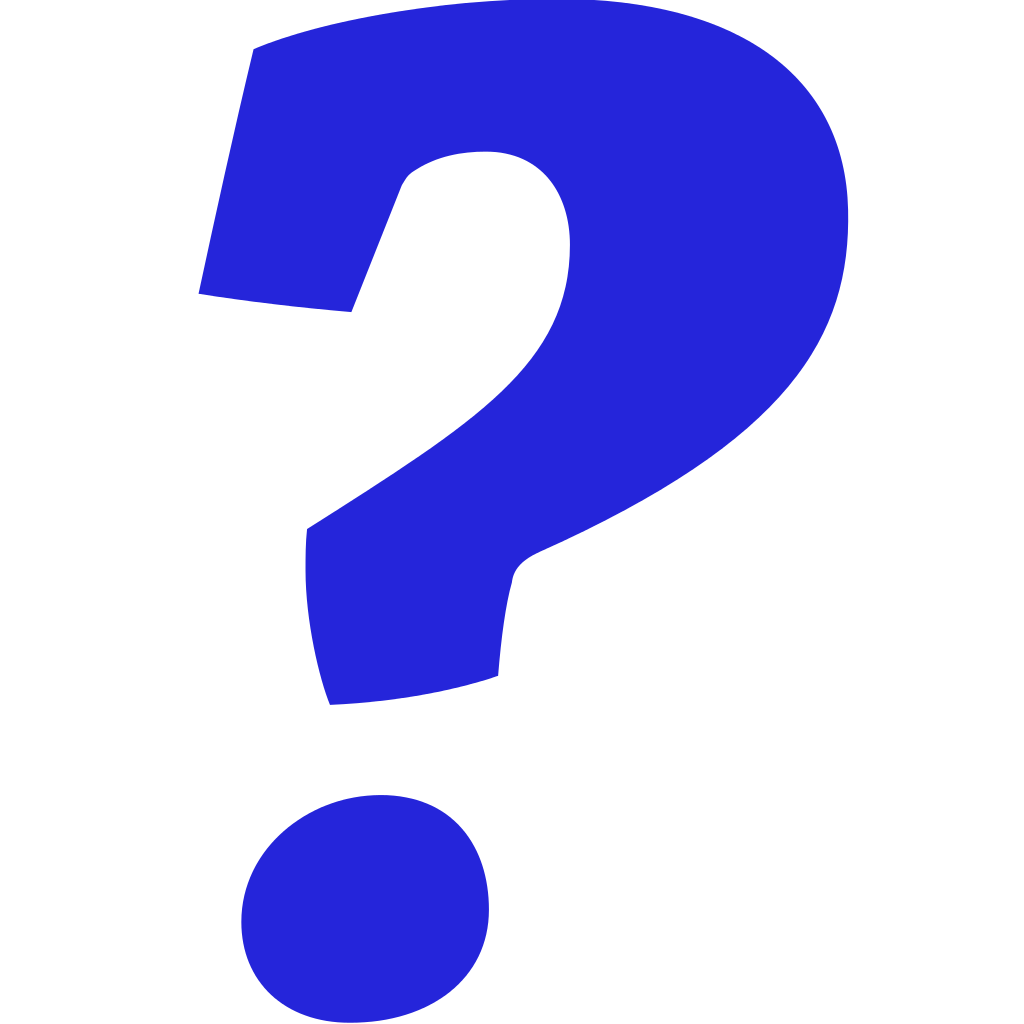 Georgie Donahue    314-446-4411     georgie@caastlc.org

Karen Wilson  	314-446-4458     kwilson@caastlc.org 

energy fax	314-446-4480     www.caastlc.org
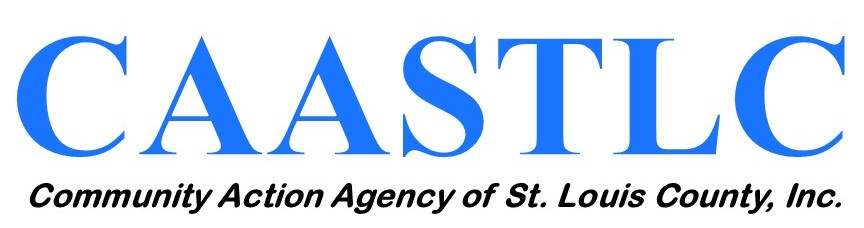 This Photo by Unknown Author is licensed under CC BY-SA